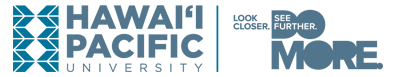 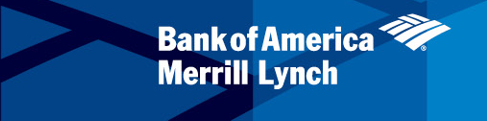 Purchasing Card Training           May 2018
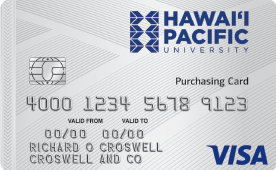 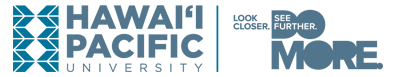 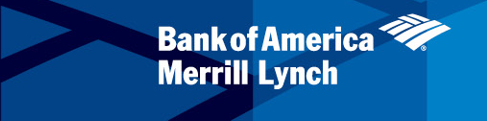 Agenda
BAML card distribution and collection of WF card
Card Overview and Transaction Management
Similarities and Enhancements
Activation and PIN selection
Online navigation in Works
Reviewing and reconciling transactions
Approving and flagging transactions
OOP and Mileage reimbursement submission
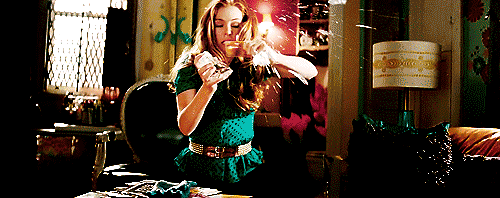 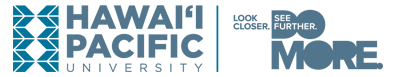 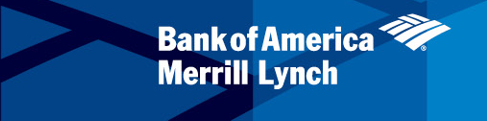 Reason for transitioning from Wells Fargo
WF has encountered challenges over the past few years.  It had to reassess priorities and refocus their line of business across regions in the U.S.
WF determined it would be most beneficial for them to shift focus on operations and strategies to the mainland and opted to end its program with HPU.
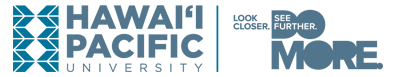 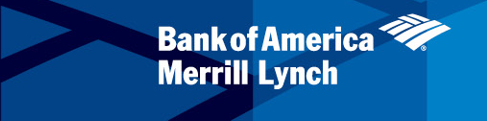 Similarities
Visa card, chip and PIN enabled
Uses web browser for online transaction management.
Chart of Accounts and default GL coding were migrated.
Credit limit and approval structure were migrated.
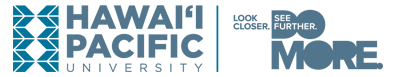 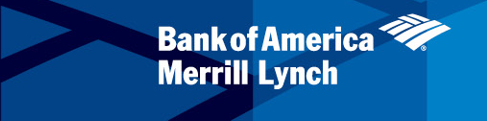 Key enhancements with BAML card
Receipts imaging feature - allows users to upload, store, view and download invoices/receipts.  
Review and approval flexibility - allows cardholders and approvers to approve/sign off transactions within the cycle period. 
Charge card transactions submission to Business Office is now electronic. 
HPU logo feature – perfect timing to display and promote our new logo.
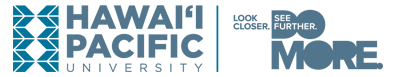 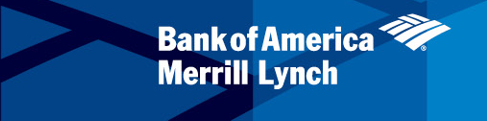 Card Activation and PIN Management
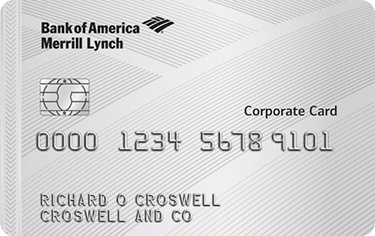 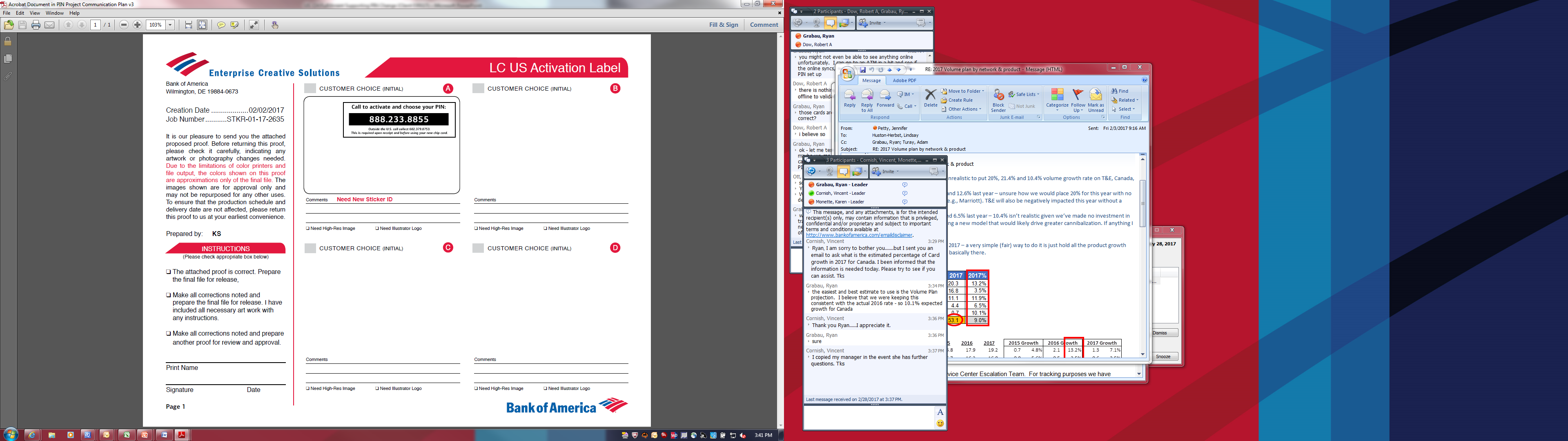 What is needed to activate and self-select a PIN?
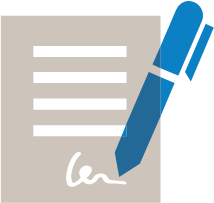 Cardholders will need to be aware of key account information, such as:
Verification ID
Zip code - 96813
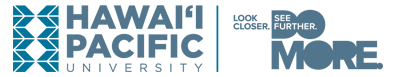 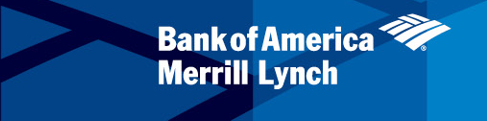 Point of Sale Chip Transactions
For all chip cards, the PIN is stored securely in two places
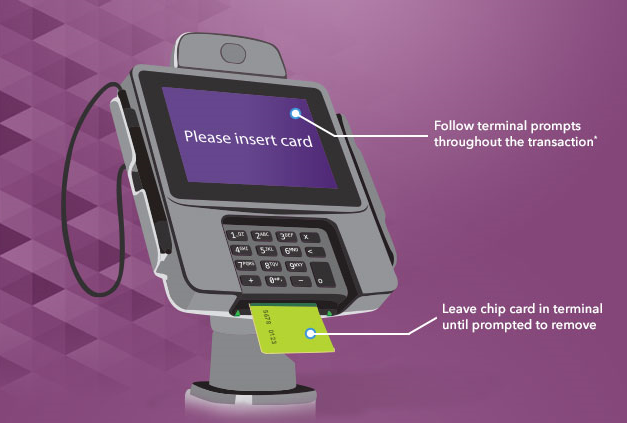 1. “online PIN”
Card Processor
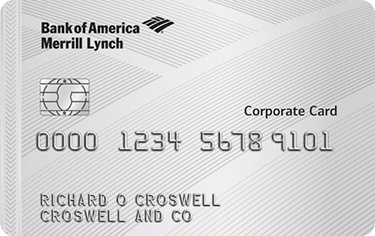 2. “offline PIN”
They always need to match to allow for efficient use of the card for all chip transactions
The PIN is synced automatically during the first chip card transaction after the Cardholder has customized their PIN
In most cases, this will happen “behind the scenes” after the cardholder enters their new PIN the first try.
In some cases, the cardholder might have to enter their new PIN 3 or 4 tries for it to sync.  They will see an initial message that says “invalid PIN”, but they simply should leave their card inserted in the terminal and re-enter their PIN

Once synced after that first transaction, all subsequent chip transactions should work on the first correct PIN entry
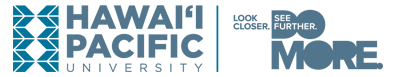 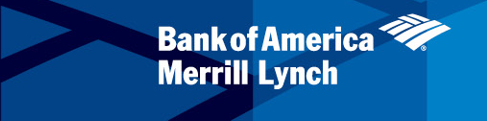 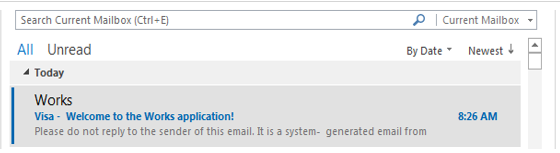 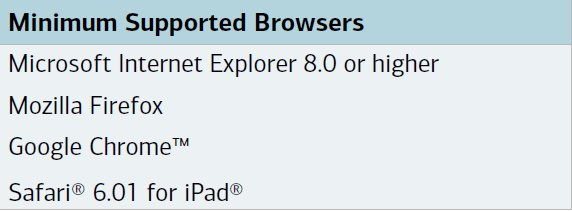 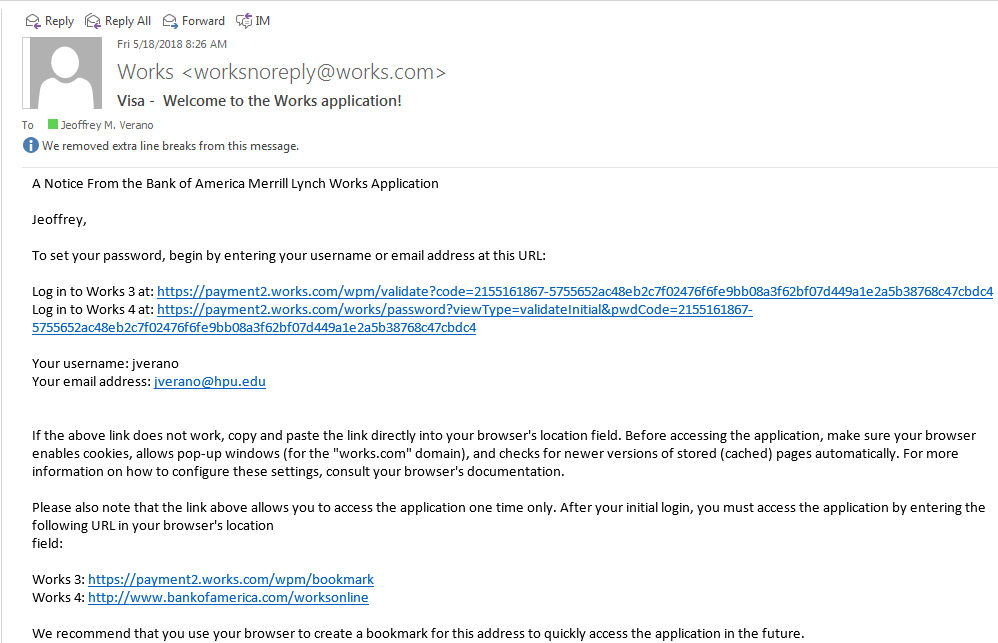 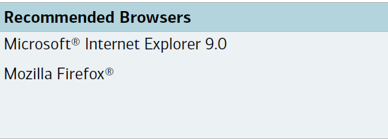 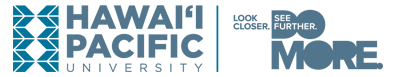 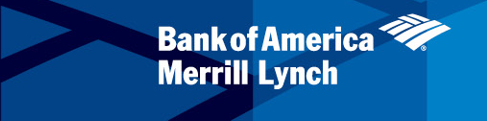 Setting up password and Security Questions
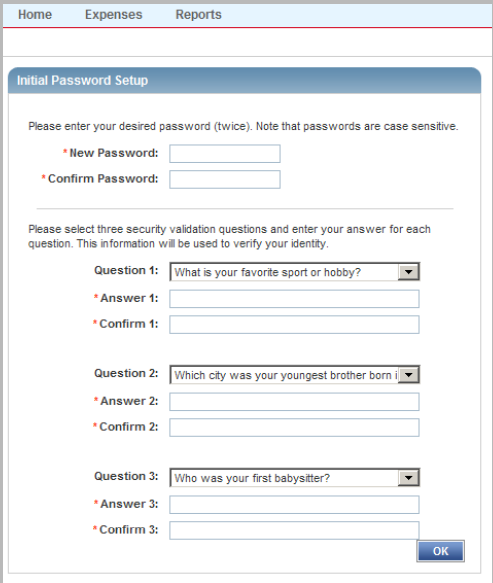 You’ll be prompted to set up your new password and security validation questions.
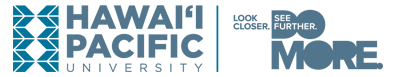 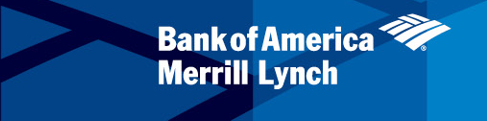 Initial Log in
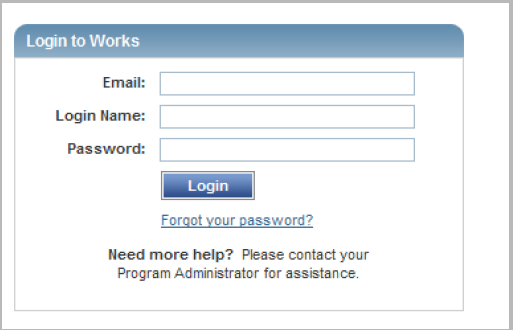 To log in to Works go to : 
payment2.works.com        or
www.bankofamerica.com/worksonline
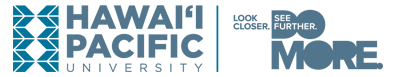 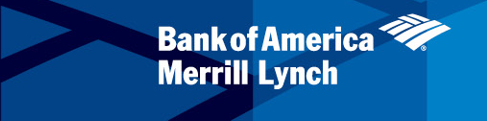 Navigating in Works
Please refer to the attached handouts
To Reconcile Charge Card Transactions
To Approve Charge Card Transactions
Mobile upload feature
Open a browser from your mobile device and log in to works to upload your receipt – take picture, choose from your photo library or browse in your documents.
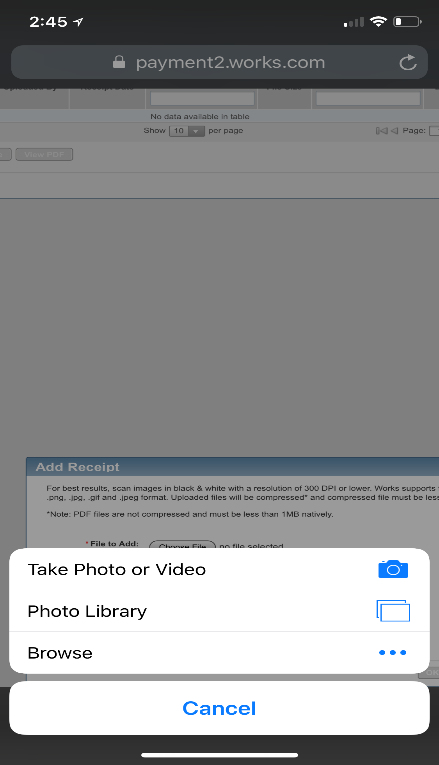 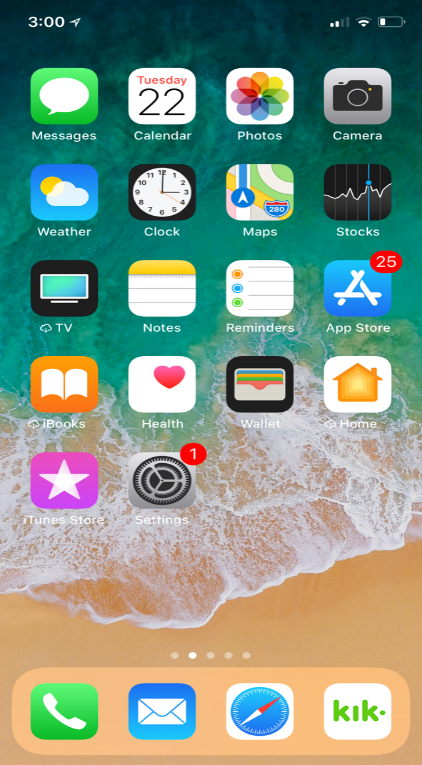 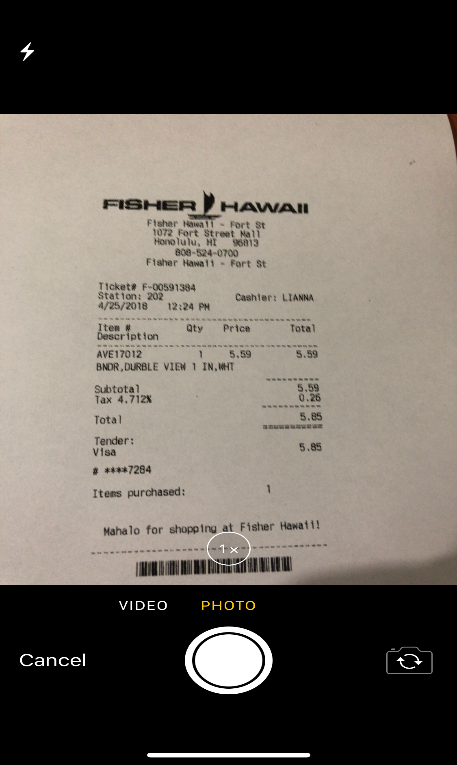 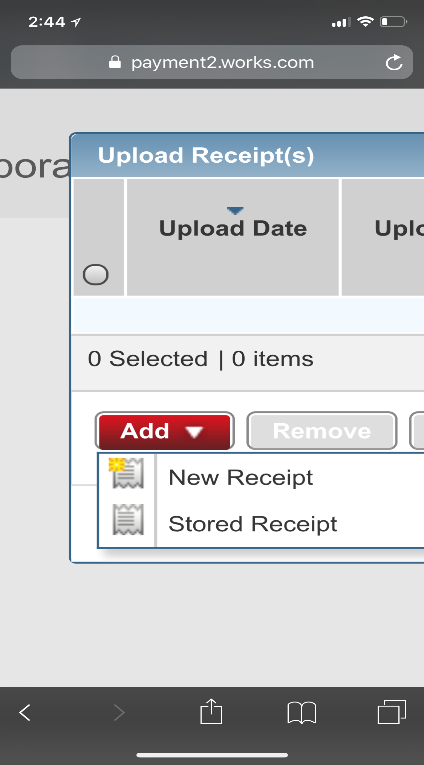 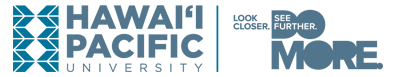 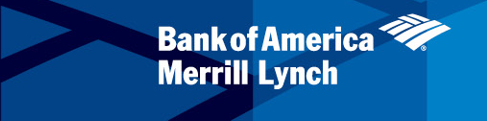 Changes
Out of Pocket  Reimbursements - 
Hard copy submission through Accounts Payable.
Check will be issued rather than ACH credit.  
Monthly submission is fine. You don’t have to wait until the PCard cycle ends.

Mileage Reimbursements –
Hard copy submission through Accounts Payable.
Check will be issued rather than ACH credit.  
Monthly submission is fine. You don’t have to wait until the PCard cycle ends.
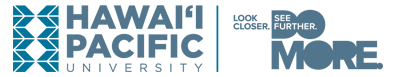 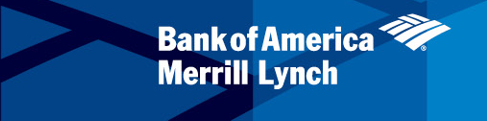 The forms are available online at nexus.hpu.edu, under Divisions and Departments tab, Office of the CFO. Click on Forms – Logs – Vouchers.
https://nexus.hpu.edu/dept/CFO/Forms%20%20Logs%20%20Vouchers/Forms/AllItems.aspx
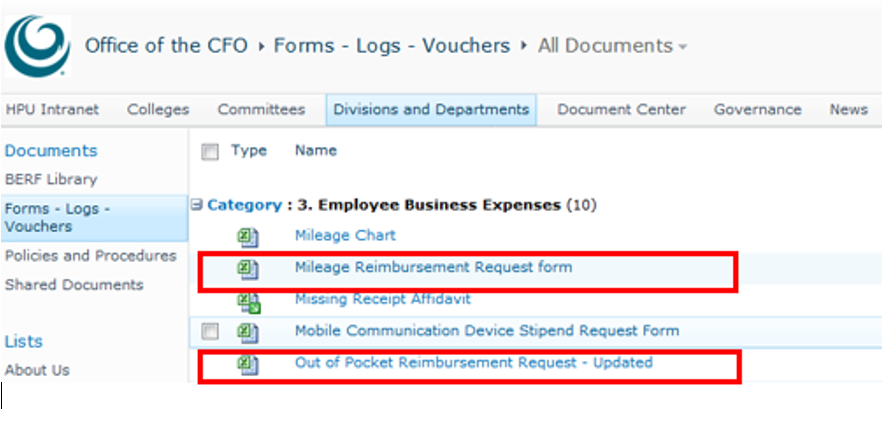 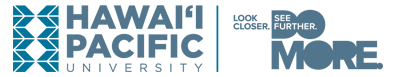 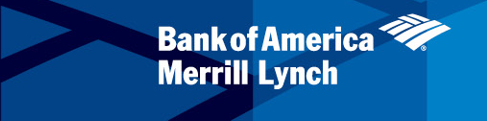 Out of Pocket Reimbursements
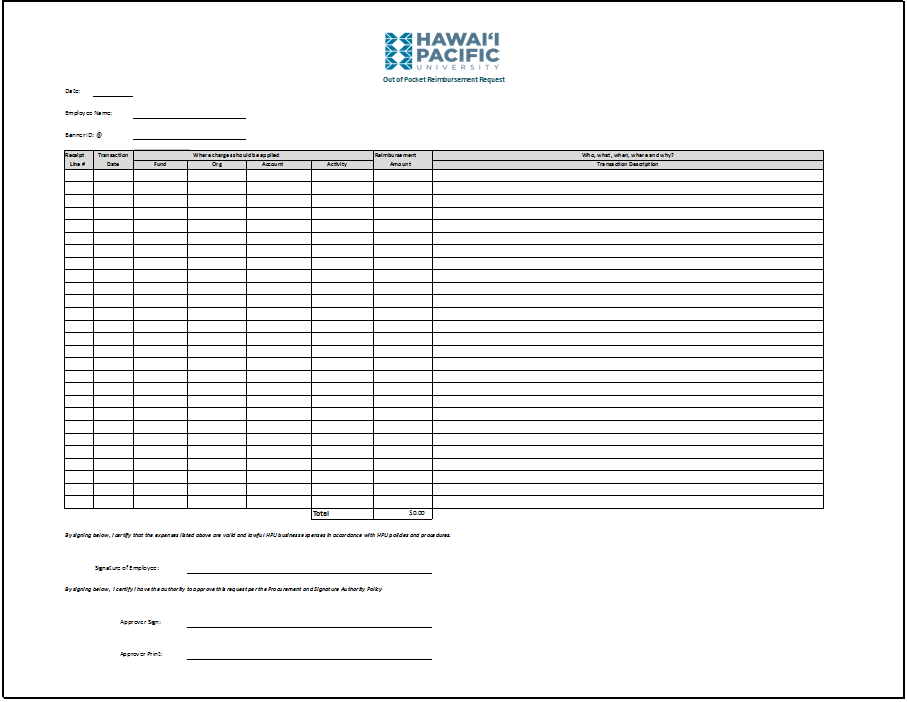 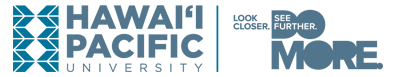 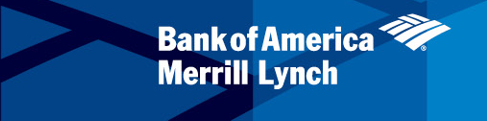 Mileage Reimbursement Request Form
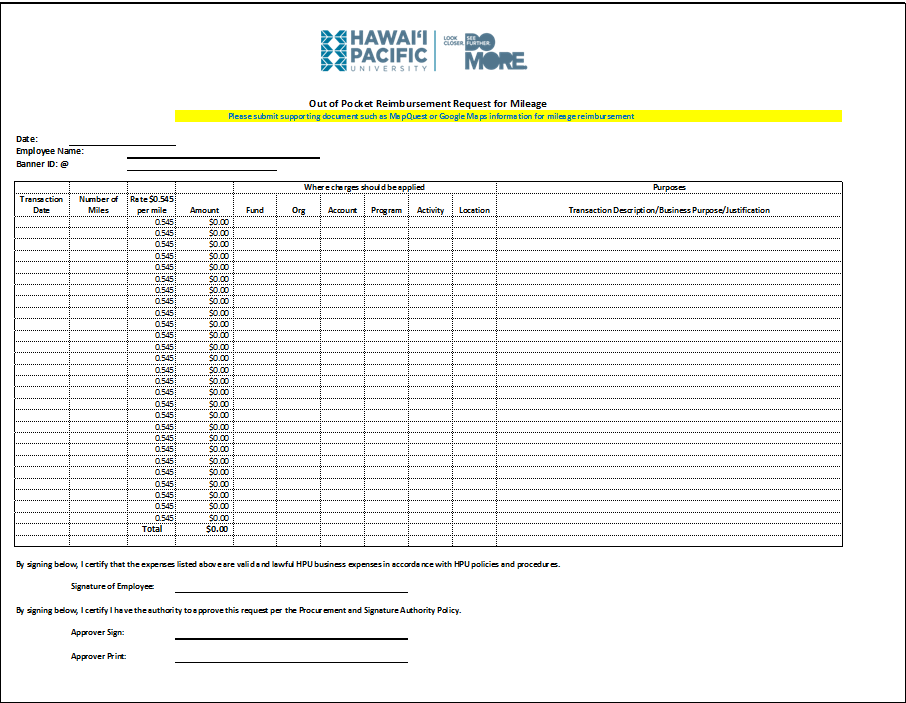 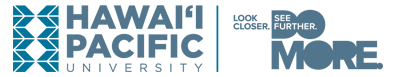 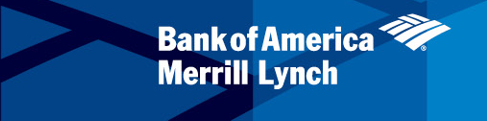 Important Advisory
Please be sure to review and approve all Out-of-Pocket submission in Wells Fargo by May 31, 2018.
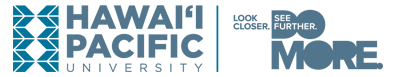 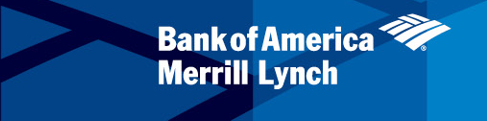 Questions
The FAQs is available online at nexus.hpu.edu, under Divisions and Departments tab, Office of the CFO. Click on Forms – Logs – Vouchers. 
https://nexus.hpu.edu/dept/CFO/Forms%20%20Logs%20%20Vouchers/Forms/AllItems.aspx
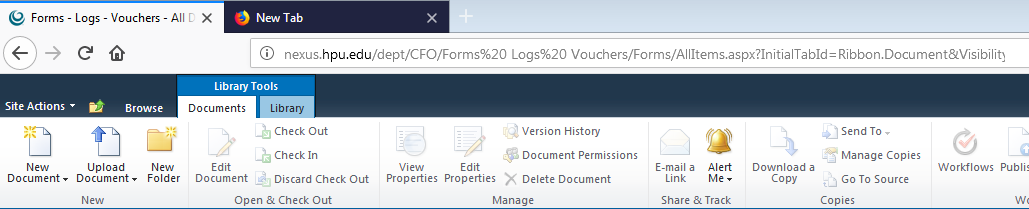 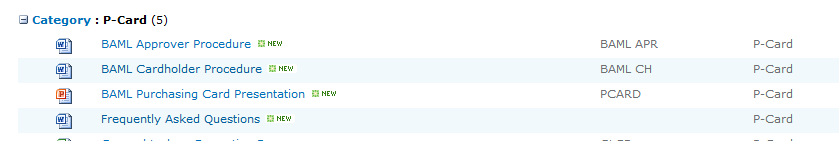 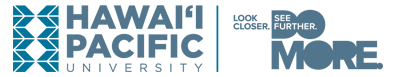 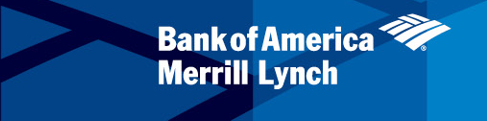 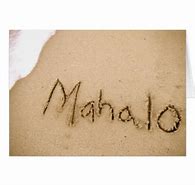 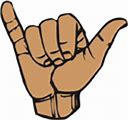 You may contact the AP Team at apfinance@hpu.edu or at 808 356-5271